Oкружно такмичење2019. године
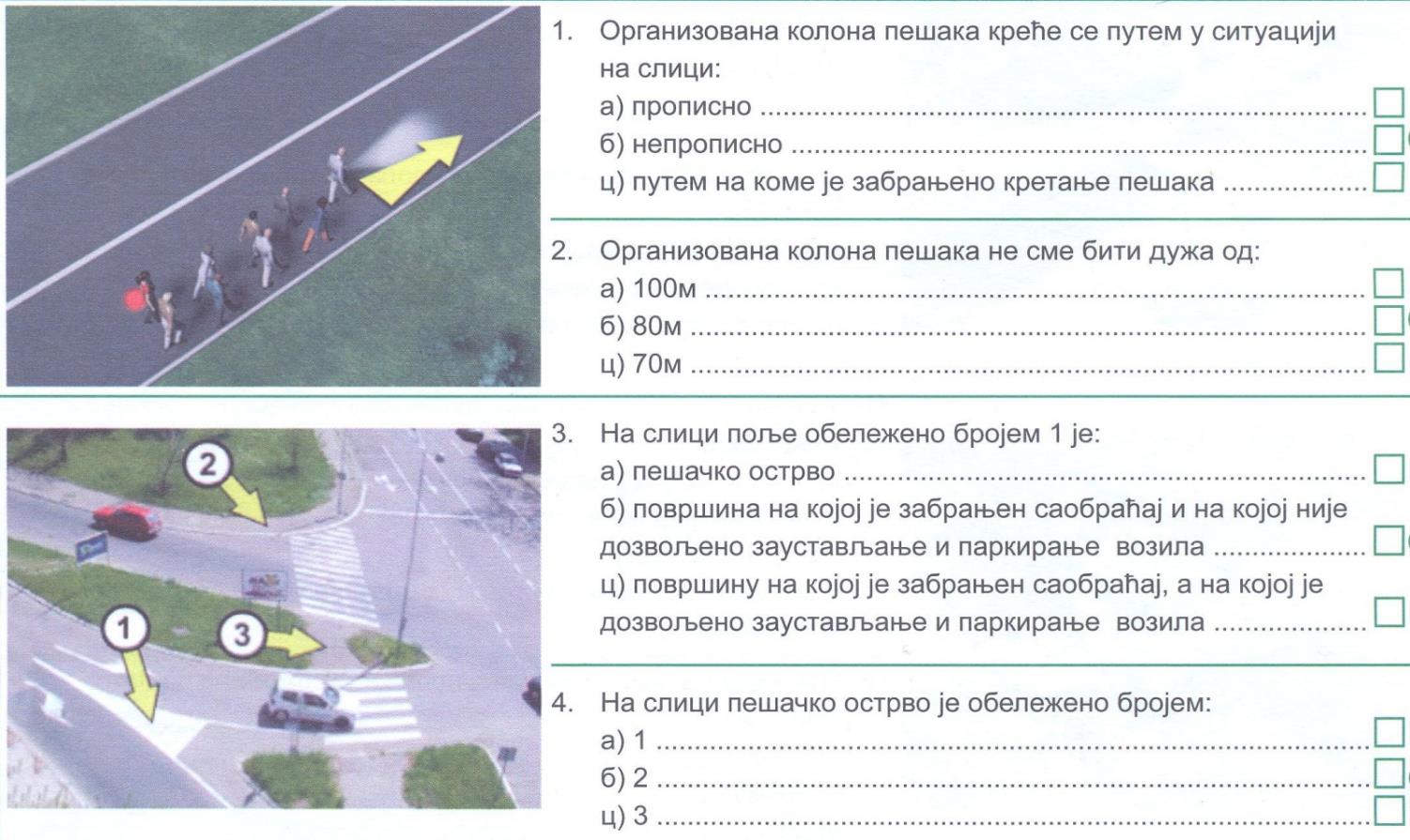 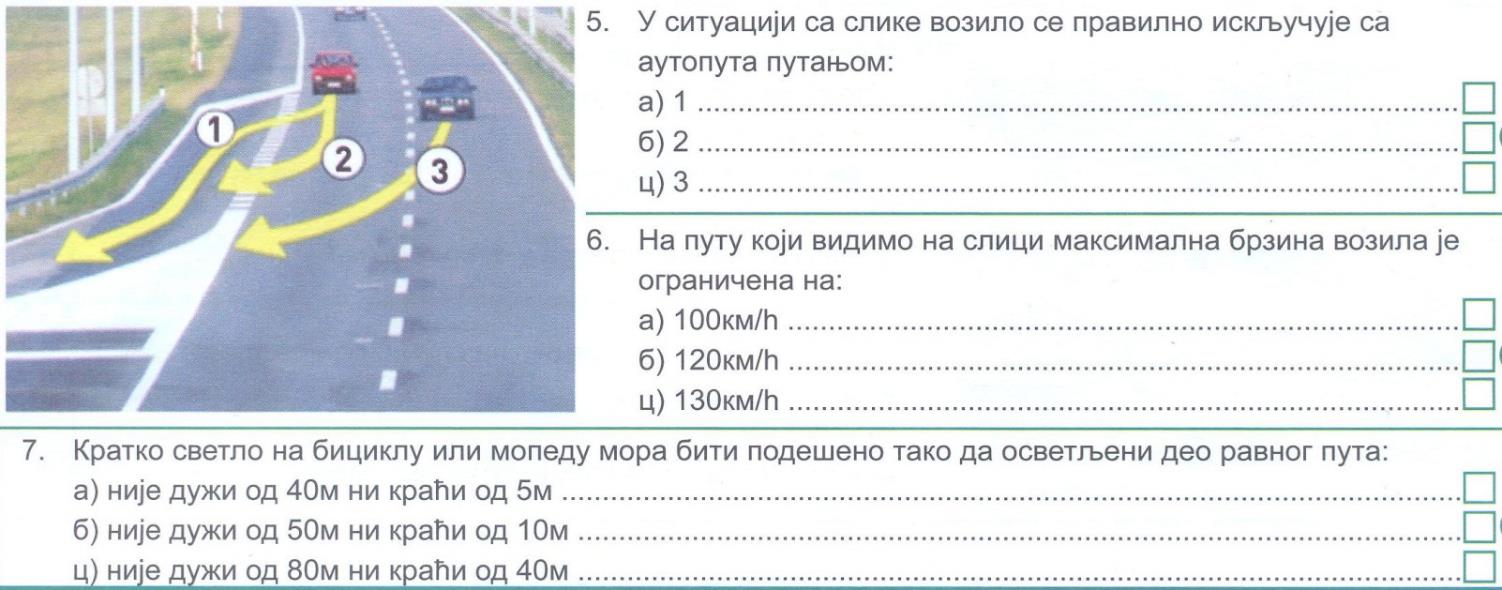 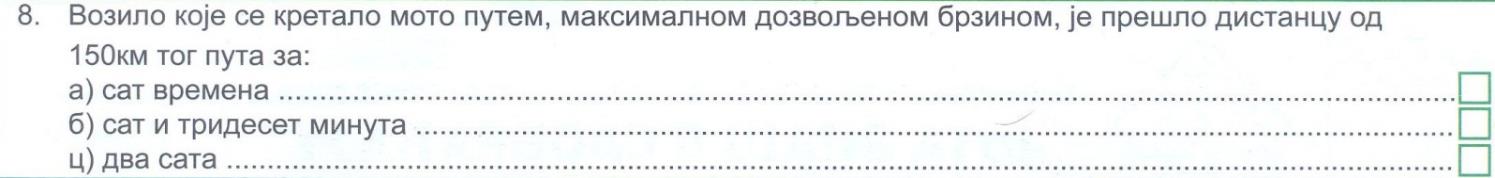 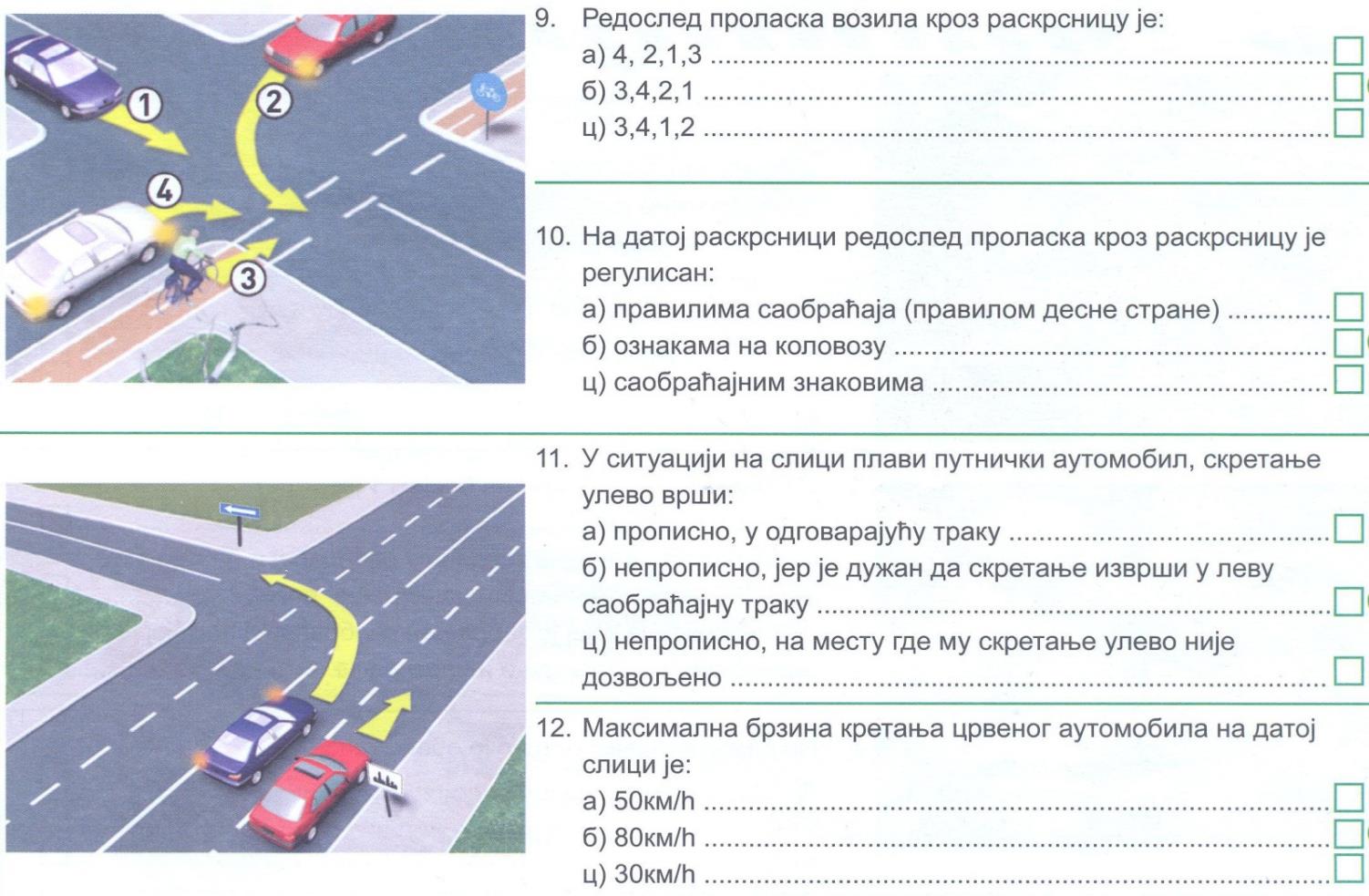 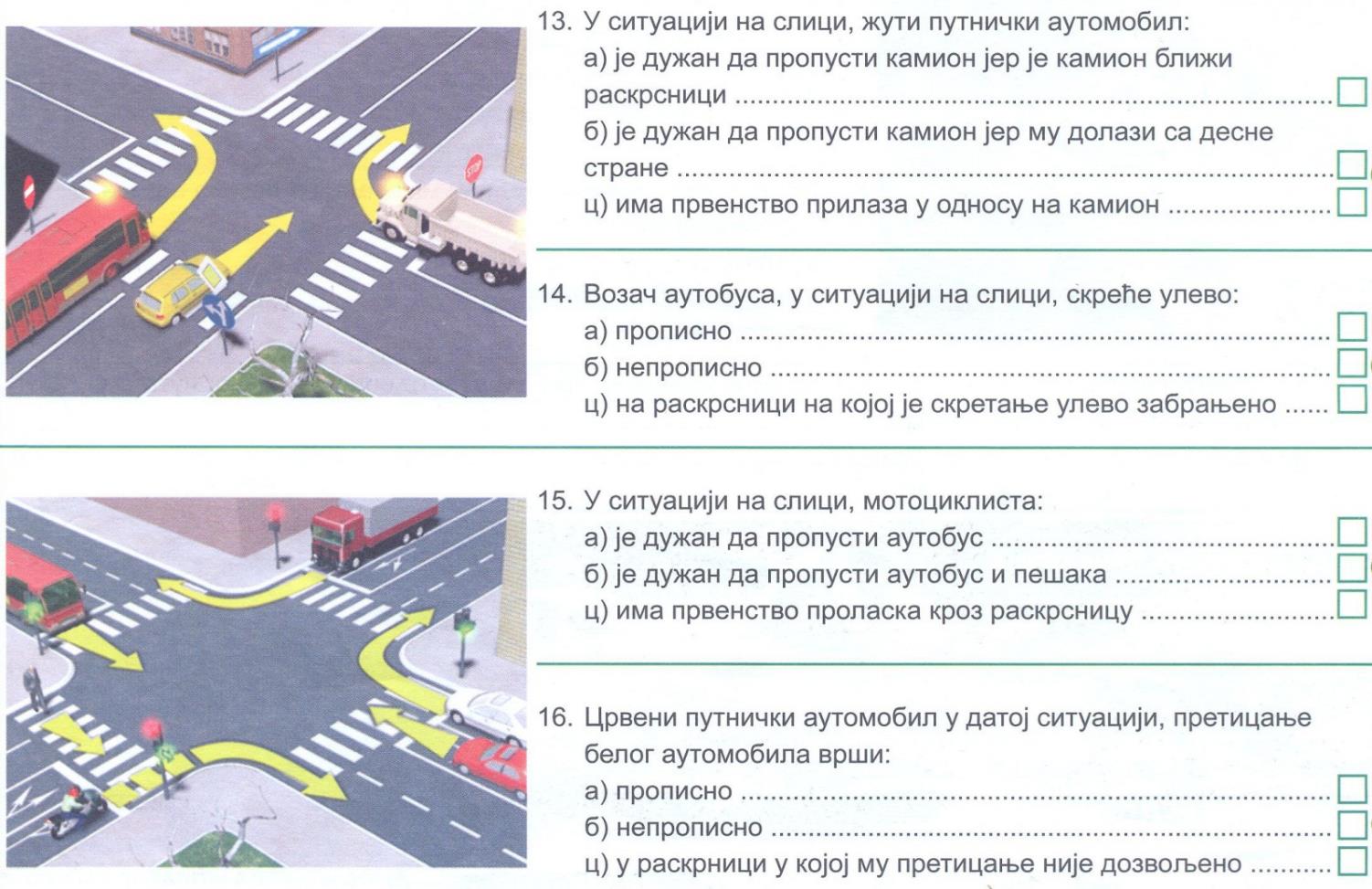 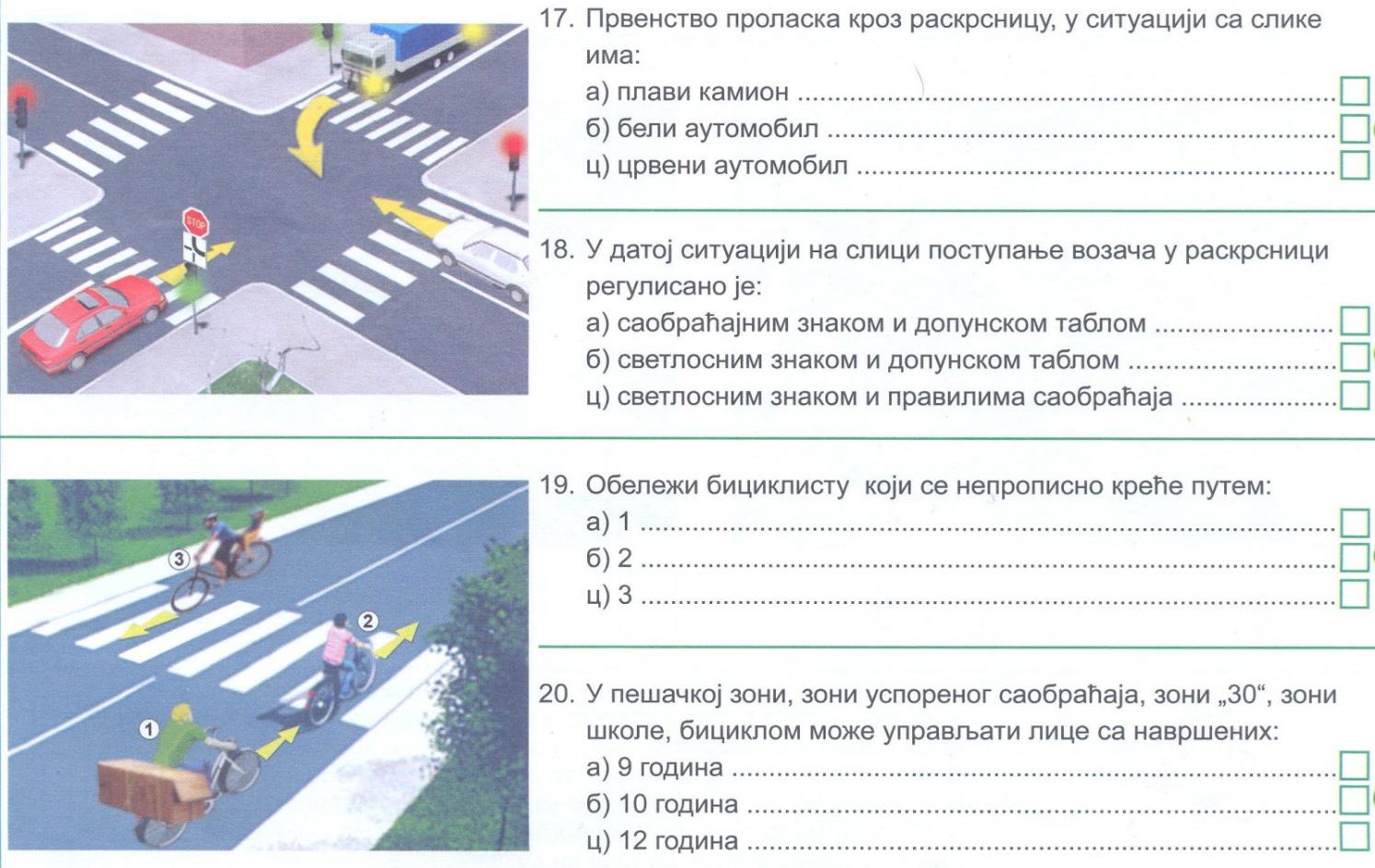 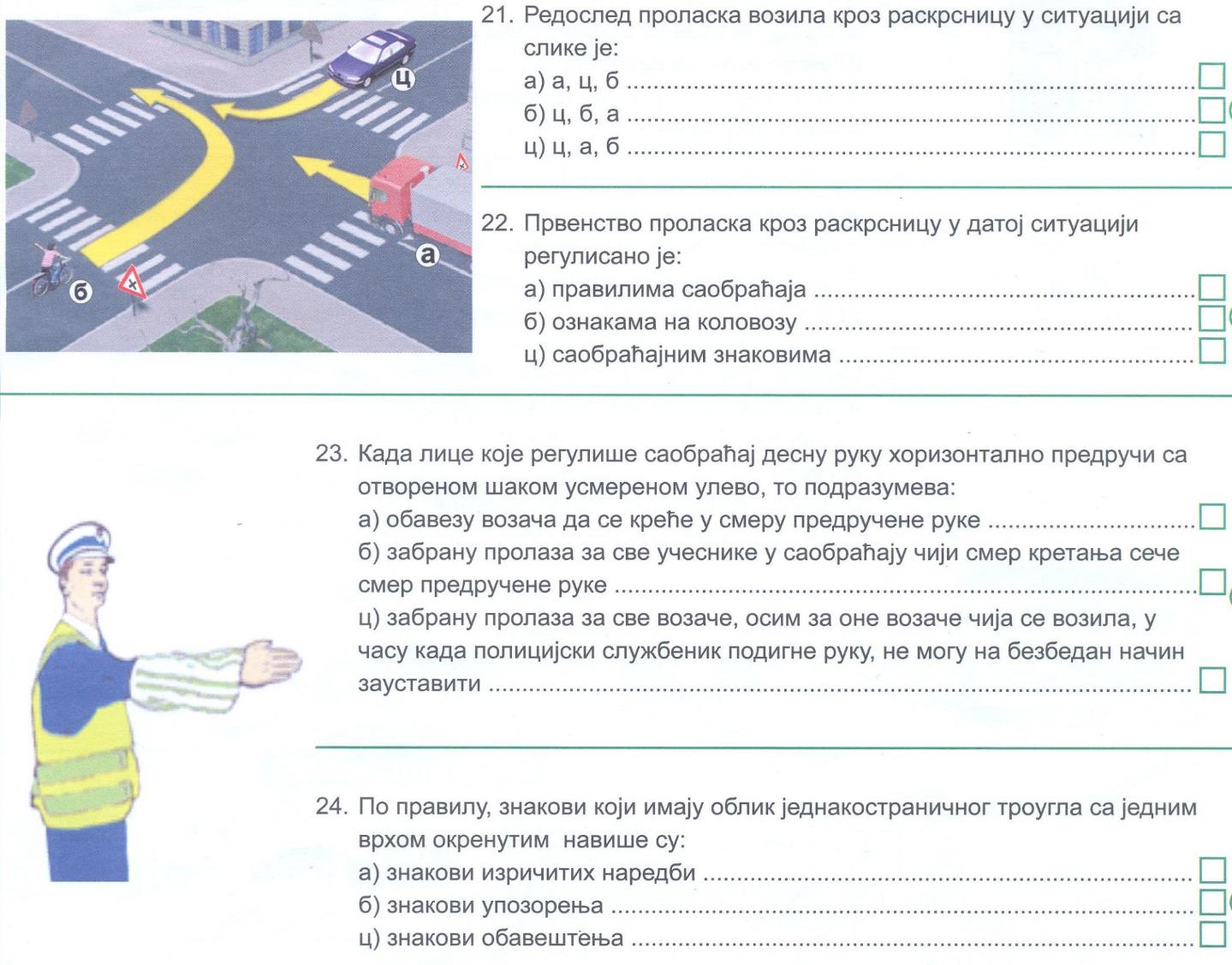 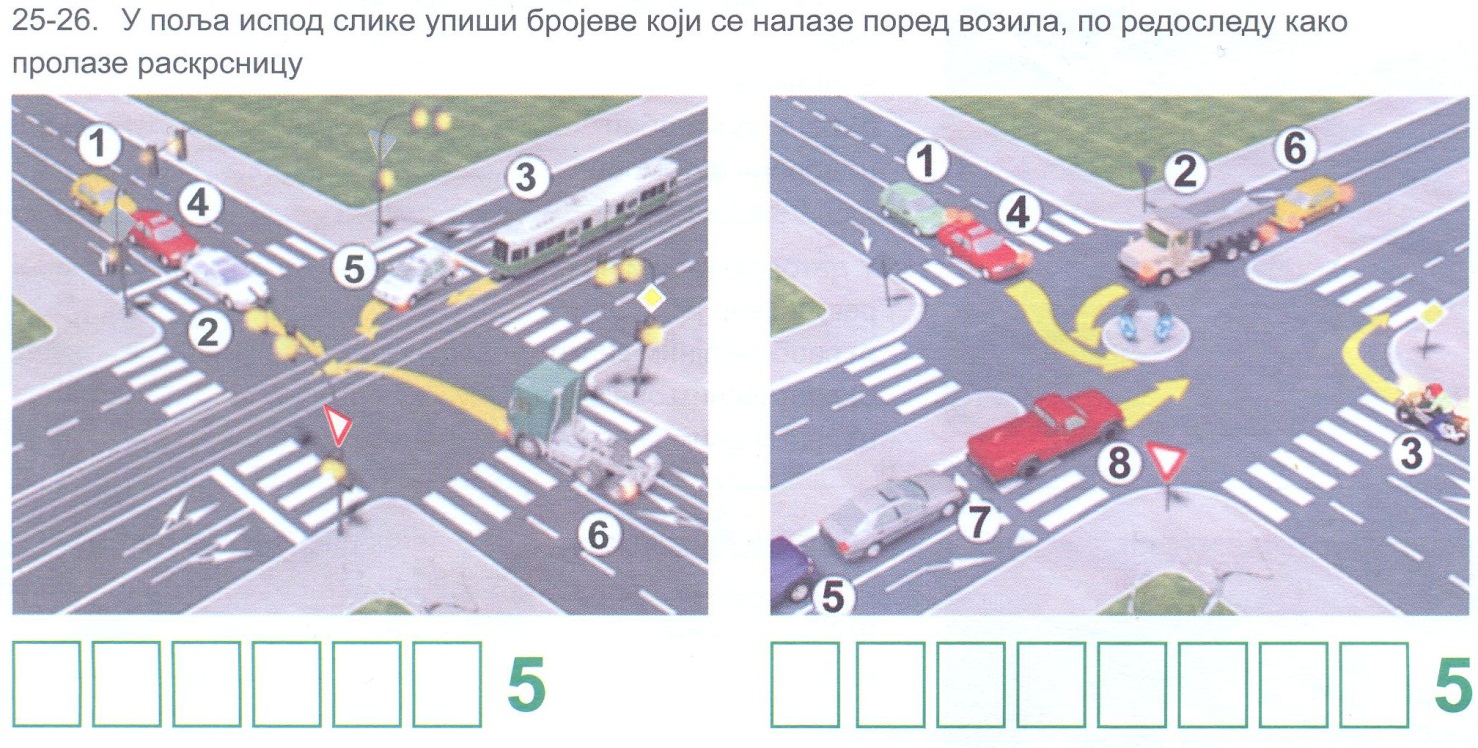 2
4
1
6
3
5
3
4
1
8
7
5
2
6
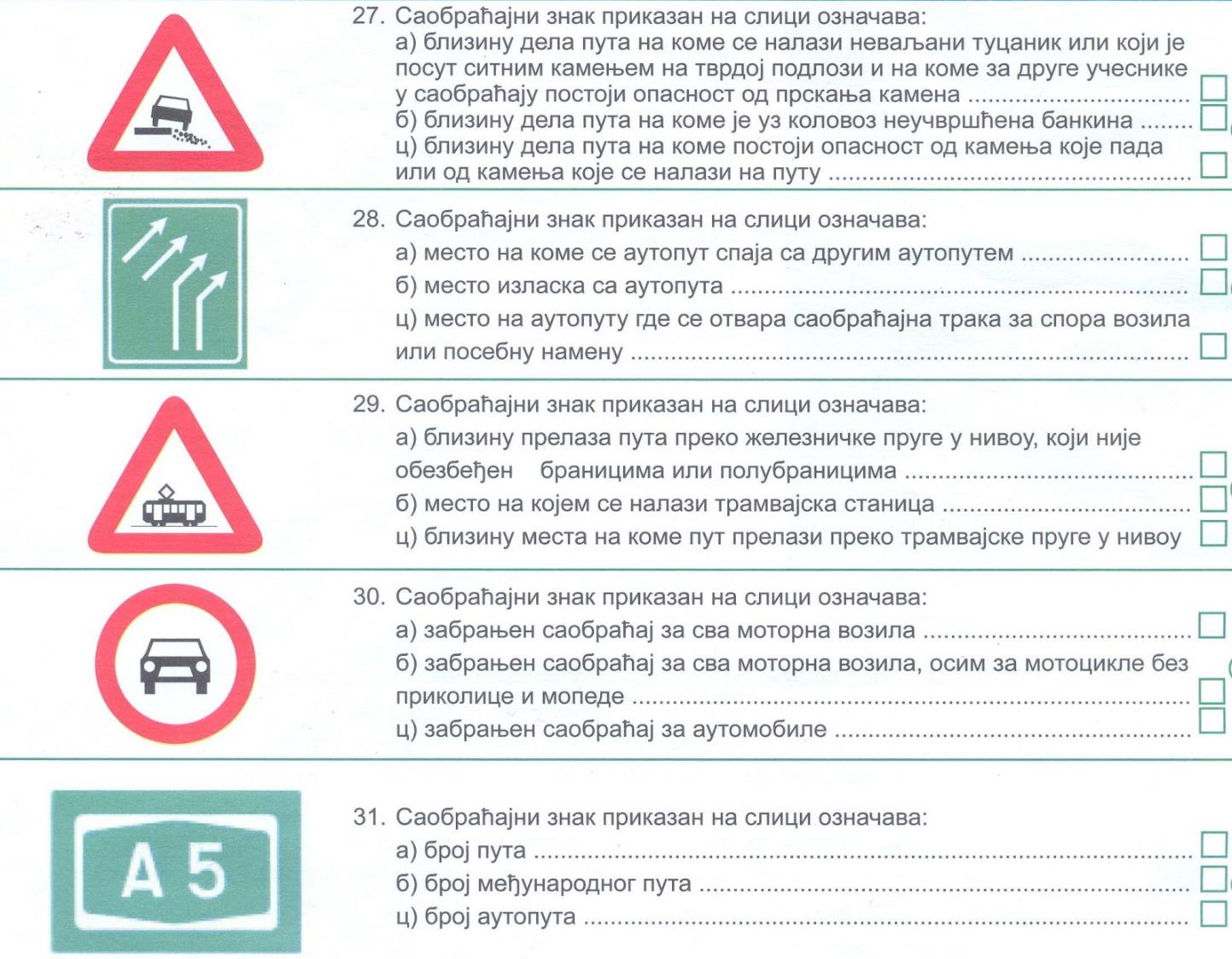